Символы Ростовской области
Флаг Ростовской области
Описание
Флаг Ростовской области представляет собой прямоугольное полотнище из трех равновеликих горизонтальных полос: верхней — синего, средней — желтого и нижней — алого цвета. Такой флаг был разработан еще атаманом Красновым в 1918 году.     В 1996 году флаг Краснова был дополнен белой полосой, расположенной вертикально вдоль древка (1/5 ширины флага) — символ единства области с РФ. Отношение ширины флага к его длине 2 : 3.     Дата принятия: 28.10.1996     Номер в Геральдическом регистре РФ: 206
Символика
Каждый цвет символизировал следующее: синий — цвет донских казаков, желтый — калмыков, которые входили в состав Области Войска Донского, красный – русских (т. е.) первоначально цвета флага символизировали единство трех народов, издревле заселявших Дон, — казаков, калмыков и русских, теперь желтая полоса вобрала в себя все народы, ныне живущие на великой реке.
Флаг Всевеликого войска Донского
Описание
Флаг Всевеликого войска Донского представляет собой прямоугольное полотнище с равновеликими горизонтальными полосами: верхняя полоса синего цвета, средняя — жёлтого цвета и нижняя — красного цвета. Отношение ширины флага к его длине 1:1,6.
Три цвета означают три ветви происхождения донских казаков. Синяя символизирует донских казаков, красная — русских, жёлтая полоса символизирует калмыков.
Исторические сведения
4 мая 1918 года на заседании «Круга спасения Дона» под председательством атамана П. Н. Краснова были рассмотрены Основные законы Всевеликого войска Донского. В законах оговаривалась и символика Дона:
Символика  Дона
Три народности издревле живут на донской земле и составляют коренных граждан Донской области — донские казаки, калмыки и русские крестьяне. Национальными цветами их были: у донских казаков — синий, васильковый, у калмыков — желтый и у русских — алый. Донской флаг состоит из трех продольных полос равной ширины: синей, желтой и алой.
Знамя войскового казачьего общества «Всевеликое войско Донское»
Полотнище
Полотнище знамени прямоугольное, синего цвета, с каймой красного цвета., обшиты серебристой тесьмой. По сторонам полотнища, в рамке, проходит серебристый плетеный орнамент. По кайме  вышиты серебристые звездочки. На лицевой стороне полотнища знамени, в центре, вышито одноцветное серебристое изображение главной фигуры Государственного герба Российской Федерации: двуглавый орел, поднявший распущенные крылья. Орел увенчан двумя малыми коронами и над ними – одной большой короной, соединенными лентой. В правой лапе орла –скипетр, в левой – держава. На груди орла, в щите, – всадник в плаще, поражающий копьем опрокинутого навзничь и попранного конем дракона. В верхней части рамки надпись «ВО СЛАВУ ОТЕЧЕСТВА»,  выполненная серебристыми буквами, стилизованными под старославянский шрифт. На оборотной стороне полотнища, в центре, – герб войскового казачьего общества«Всевеликое войско Донское». Ширина полотнища – 110 см, длина – 130 см, с запасом из ткани красного цвета для крепления к древку.
Древко
Древко знамени деревянное, круглого сечения, окрашенное в черный цвет. Диаметрдревка – 4,5 см, длина – 250 см. Скоба – в виде прямоугольной пластины серебристого металла, на которойвыгравированы надпись «Войсковое казачье общество «Всевеликое войско Донское» и дата вручения знамени. Навершие металлическое, серебристое, в виде прорезного копья с рельефнымизображением Государственного герба Российской Федерации.Подток металлический, серебристый, в виде усеченного конуса, высотой 9 см. Шляпкизнаменных гвоздей серебристые.
Герб Ростовской области
Описание
Герб Ростовской области представляет собой геральдический щит, в лазоревом (голубом) поле которого — серебряный столб с поставленной на лазоревый волнистый пояс червленой (красной) крепостной стеной о трех башнях, из которых средняя выше; в оконечности — золотой колос, накрывающий лазоревый волнистый пояс. Столб сопровожден историческими донскими регалиями: справа серебряным перначом поверх серебряных бобылева хвоста и насеки накрест; слева — серебряной булавой поверх таковых же насеки с орлом и бунчука накрест. Щитодержатель — возникающий над щитом черный двуглавый орел с золотыми клювами и червлеными языками, имеющей на каждой из голов Российскую императорскую корону и увенчанный посередине большой Российской короной с лазоревыми лентами. За щитом четыре сложенных накрест флага Ростовской области на золотых знаменных древках с копейными наконечниками, шнурами и кистями. Знаменные древки перевиты лентой ордена Ленина. Разработчик герба — Алексей Курмановский, герб основан на историческом гербе области Войска Донского.     Дата принятия: 28.10.1996 г.     Номер в Геральдическом регистре РФ: 214
Герб Всевеликого войска Донского
Описание
Утвержден Указом Президента Российской Федерации
    В лазоревом поле, под червленой главой, – идущий влево серебряный олень с золотыми рогами и копытами, пораженный золотой стрелой. В червленой главе – возникающий золотой двуглавый орел – главная фигура Государственного герба Российской Федерации. За щитом, в косой крест, – четыре золотых знамени, на полотнищах которых – Государственный герб Российской империи периода царствования императора Николая II. Древки знамен перевиты червленой, с узкой серебряной каймой, лентой.     Герб войскового казачьего общества «Всевеликое войско Донское» может выполняться в одноцветном изображении.     Допускается использование в качестве малого герба войскового казачьего общества «Всевеликое войско Донское» щита с расположенными на нем фигурами
Гимн  Ростовской  области
Всколыхнулся, взволновалсяПравославный тихий Дон,И послушно отозвалсяНа призыв свободы он. 

Зеленеет степь донская,Золотятся волны нив.И с простора, слух лаская,Вольный слышится призыв. 

Славься, Дон, и в наши годы,В память вольной старины,В час невзгоды – честь свободыОтстоят твои сыны.
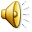 Гимн Всевеликого Войска Донского
Всколыхнулся, взволновалсяПравославный тихий Дон,И послушно отозвалсяНа призыв свободы он. Зеленеет степь родная,Золотятся волны нивИ, с простора долетая,Вольный слышится призыв. Дон сынов своих сзываетВ Круг державный Войсковой,Атамана выбираетВсенародною душой. В боевое грозно время,В память дедов и отцов,Вновь свободно стало племяВозродившихся донцов. Славься, Дон! И в наши годы,В память вольной старины,В час невзгоды честь свободыОтстоят твои сыны!